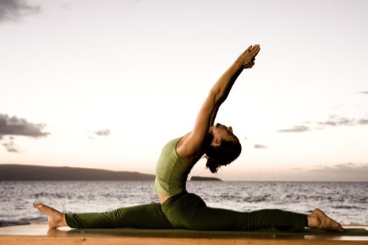 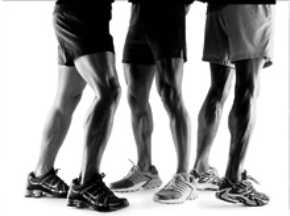 Muscular System
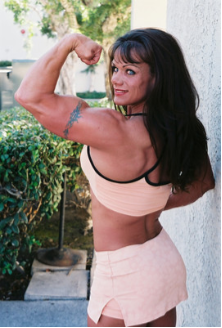 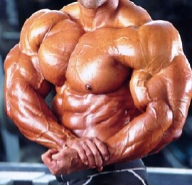 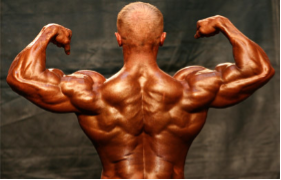 Types of Muscle
Skeletal – striated & voluntary
Smooth – involuntary
Cardiac - heart
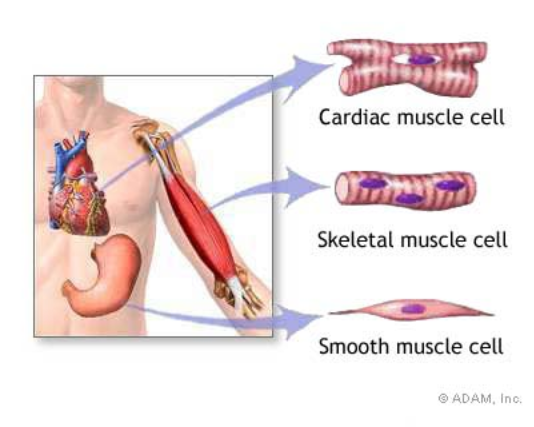 The word “striated” means striped.  Skeletal muscle appears striped under a microscope.
Muscles and Muscle Fiber Structure
Muscles are composed of many fibers that are arranged in bundles called FASCICLES

Individual muscles are separated by FASCIA, which also forms tendons
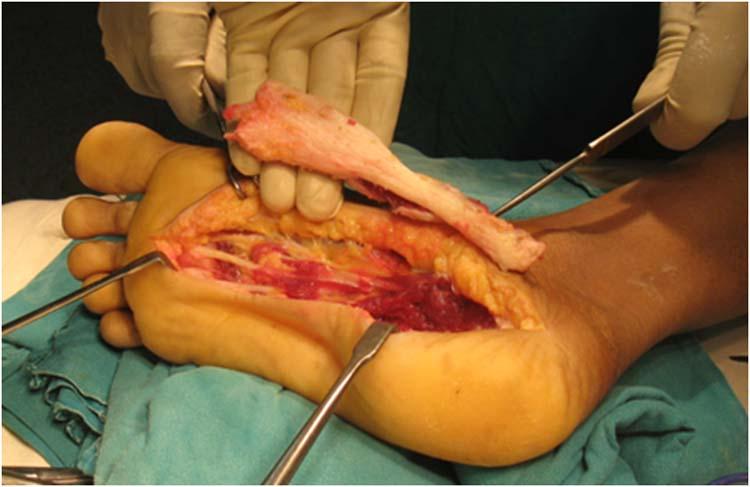 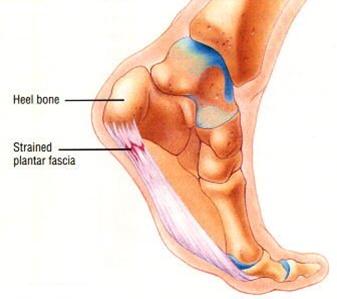 Video on plantar fasciitis.
EPIMYSIUM = outermost layer, surrounds entire muscle.

PERIMYSIUM = separates and surrounds fascicles (bundles of muscle fibers)
ENDOMYSIUM =  surrounds each individual muscle fiber
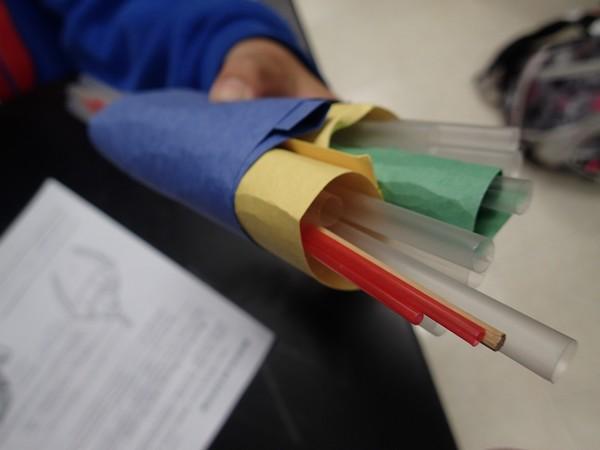 This model of the muscles uses straws to represent fibers.

Green = endomysiumYellow = perimysiumBlue = epimysium
Muscle Layers
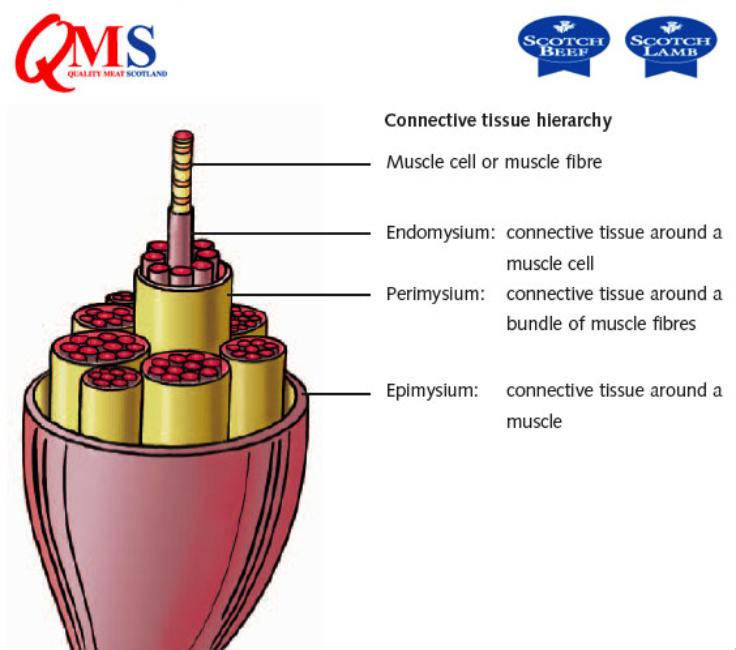 Epimysium
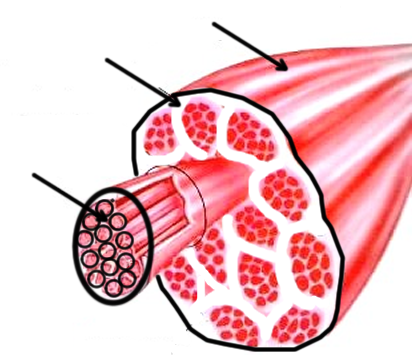 Perimysium
Endomysium
Muscles / Cells
Sarcolemma = muscle fiber membrane

Sarcoplasm = inner material surrounding fibers  (like cytoplasm)

Myofibrils  = individual muscle fibers,  made of myofilaments
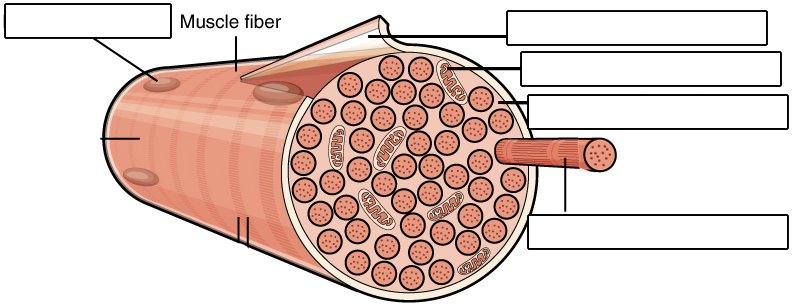 Nucleus
Sarcolemma
Mitochondrion
Sarcoplasm
Myofibril
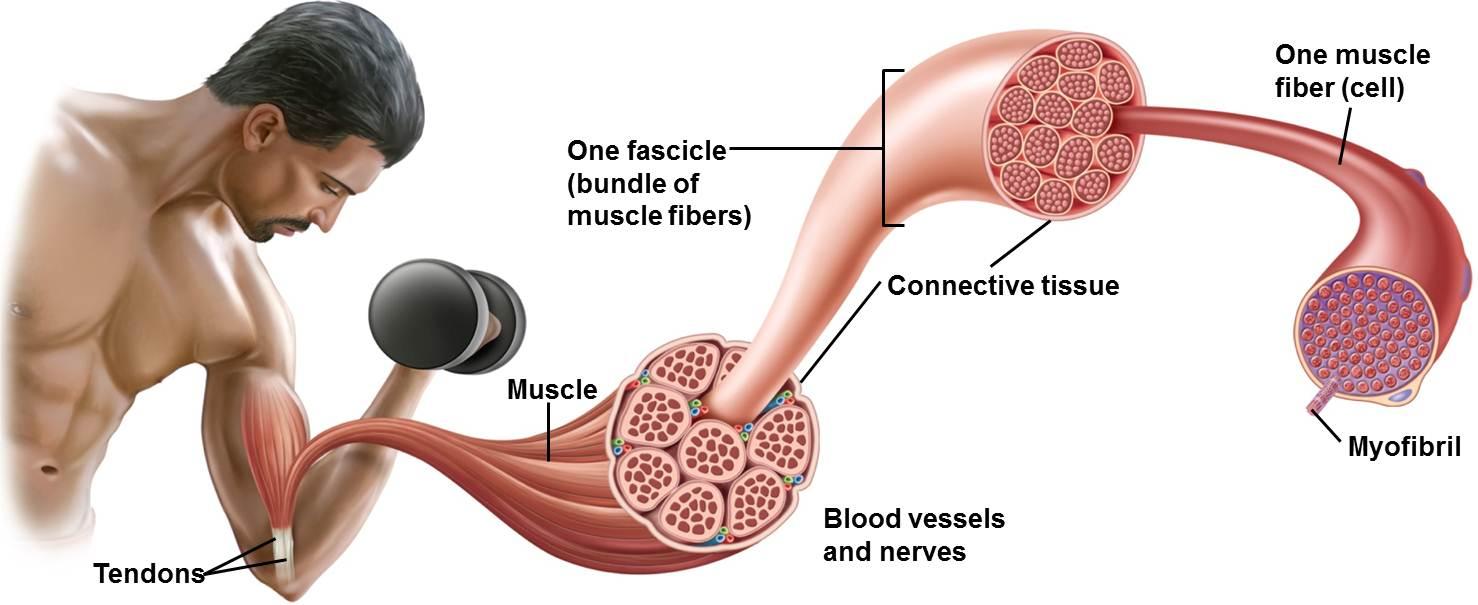 Myofibrils are made of
ACTIN   =   thin filaments
MYOSIN  =  thick filaments
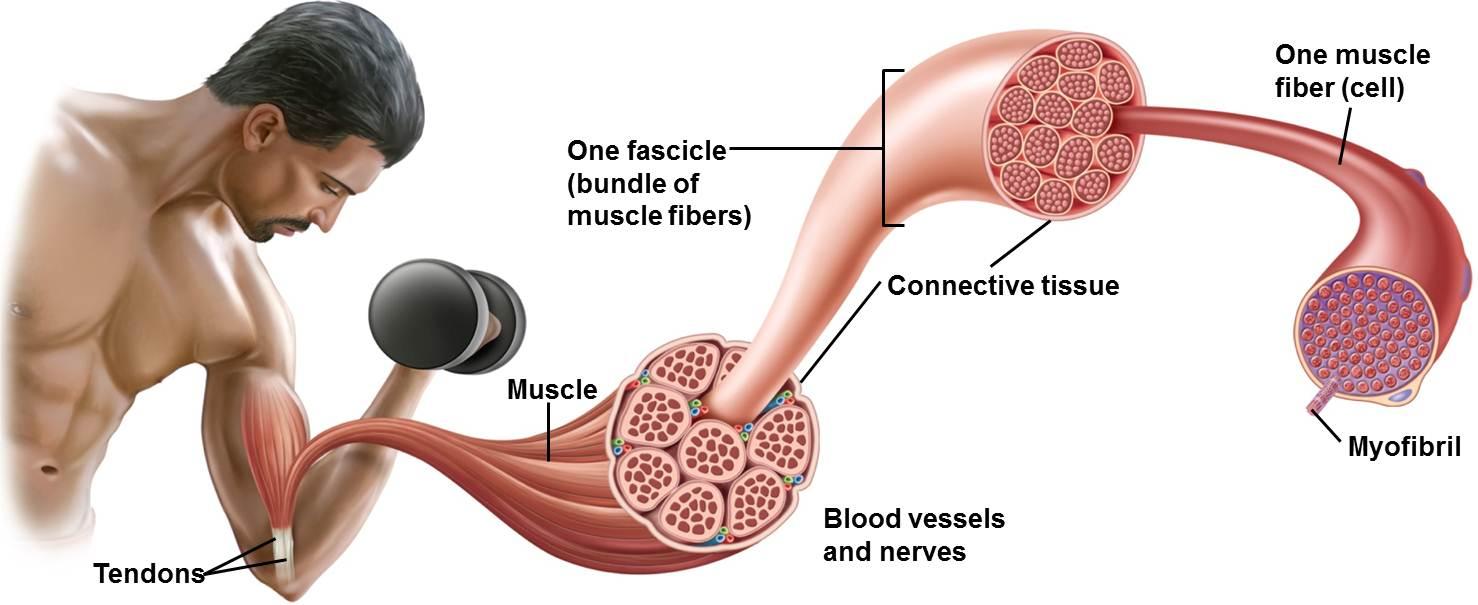 Myofilaments   ACTIN (thin) and MYOSIN (thick)
   --   form dark and light bands 
A band = dArk • thick (myosin)
I band = lIght • thIn (actin)
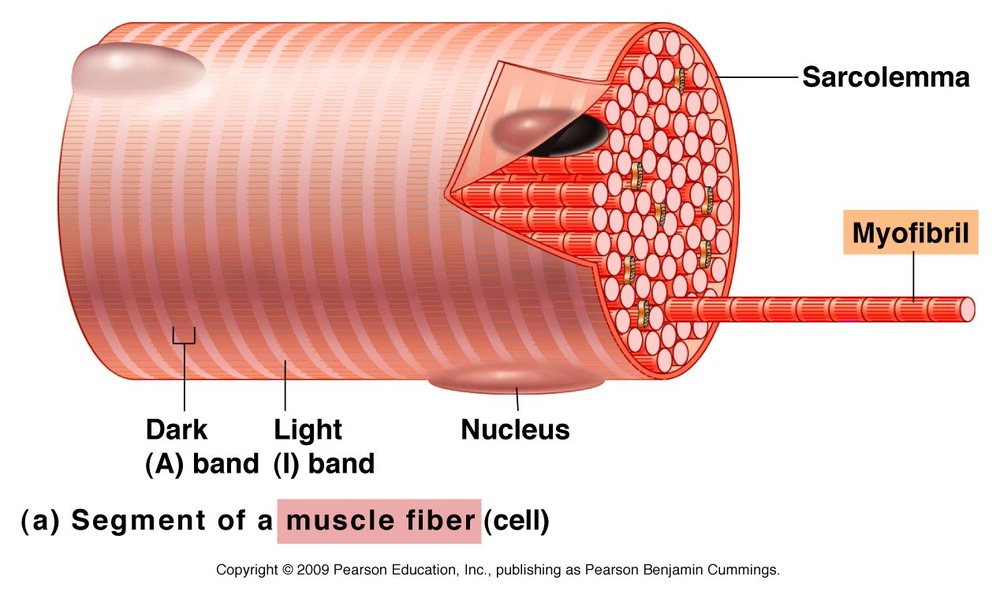 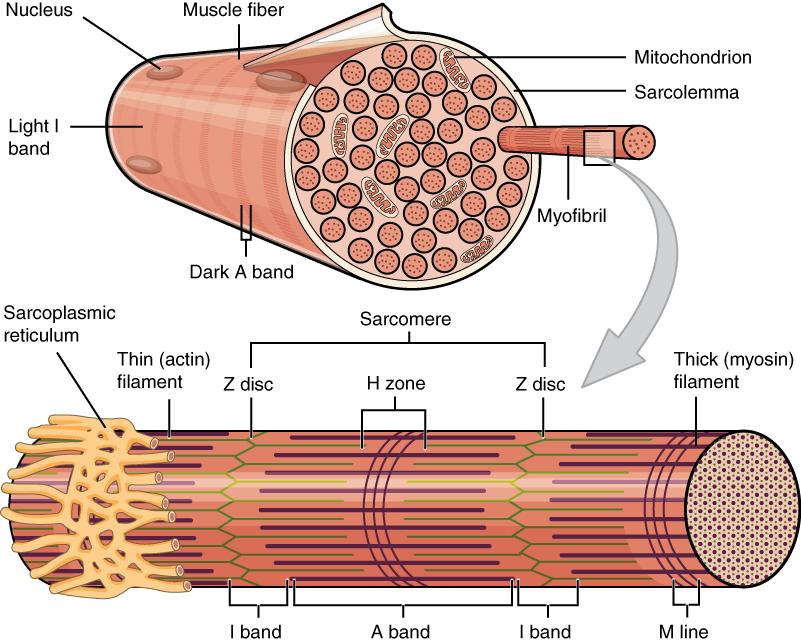 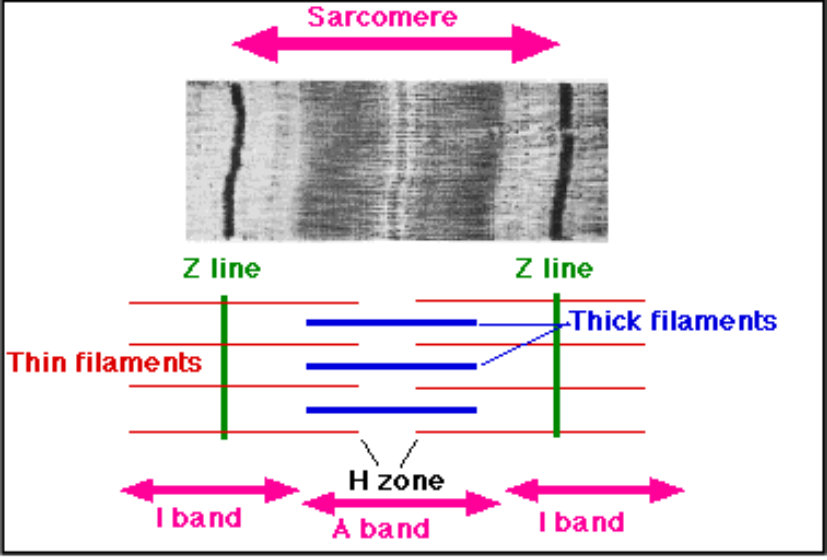 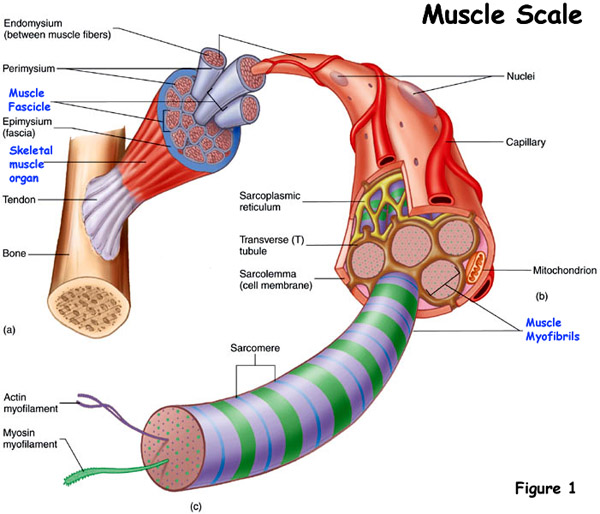 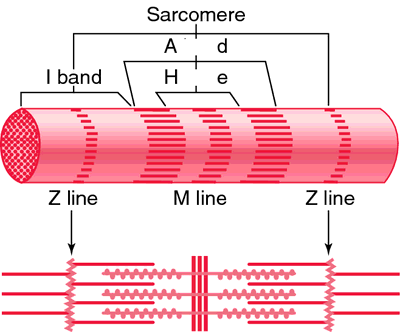 It is important to remember the hierarchy
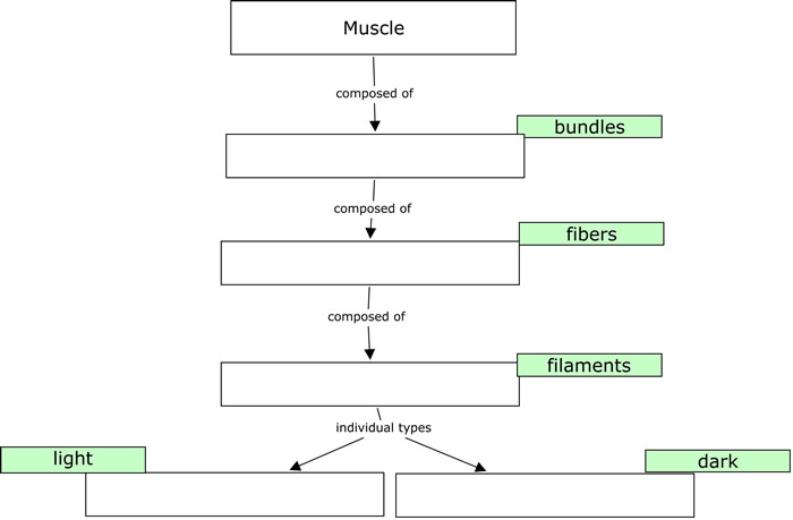 fasicles
myofibrils
myofilaments
actin
myosin
How Muscles Work with the Nervous System
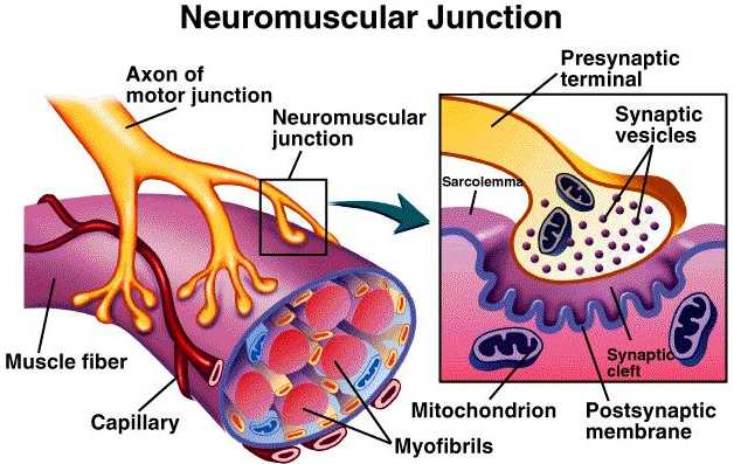 NEUROMUSCULAR JUNCTION - where a nerve and muscle fiber come together
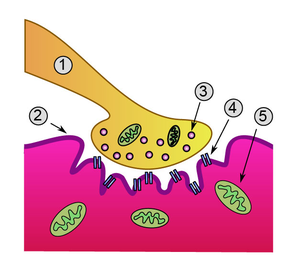 Motor Unit or Neuromuscular Junction
1.  Neuron         2.  Sarcolemma   (or motor end plate)       
3.  Vesicle      4.  Synapse        5.  Mitochondria
The neurotransmitter that crosses the gap is ACETYLCHOLINE.

This is what activates the muscle.
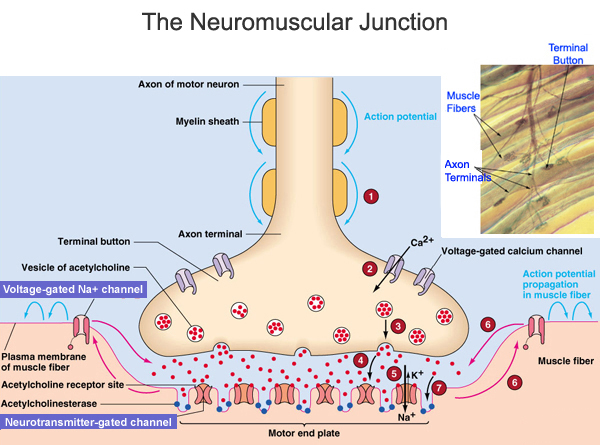 Acetylcholine is stored in vesicles
SLIDING FILAMENT THEORY (MODEL)
The theory of how muscle contracts is the sliding filament theory. The contraction of a muscle occurs as the thin filament slide past the thick filaments. The sliding filament theory involves five different molecules and  calcium ions.
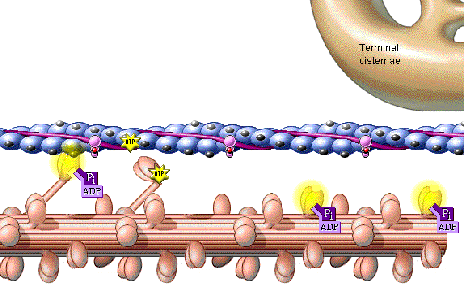 The five molecules are: 
 
myosin
actin
tropomyosin
troponin
ATP
Sliding Filament Handout
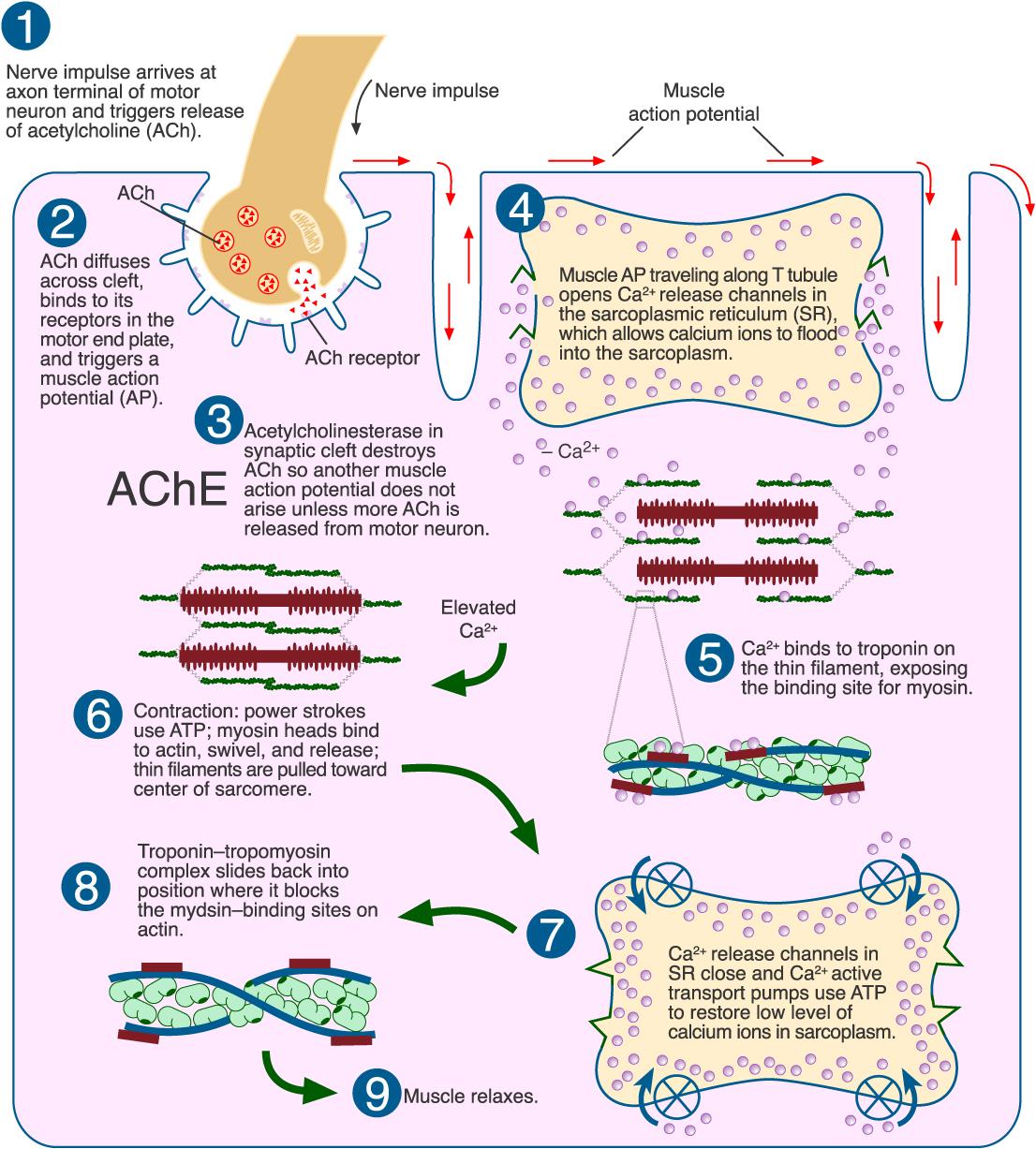 Sliding Filament Handout
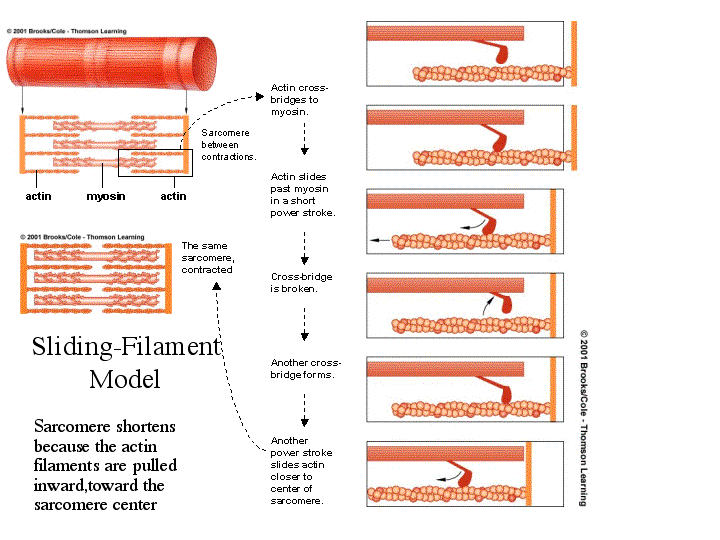 ANIMATION OF SLIDING FILAMENT
http://www.blackwellpublishing.com/matthews/myosin.html
Energy Source
-ATP is produced by CELLULAR RESPIRATION
which occurs in the mitochondria
-Creatine phosphate increases regeneration of ATP
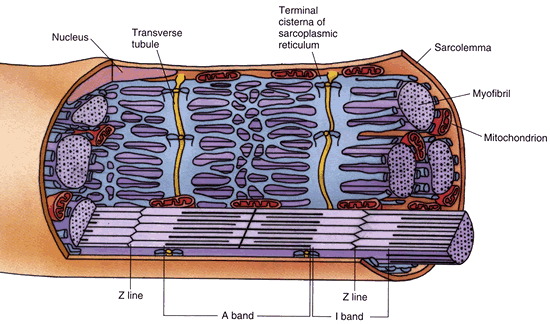 * Only 25% of energy produced during cellular respiration is used in metabolic processes - the rest is in the form of HEAT. 

maintains body temperature.
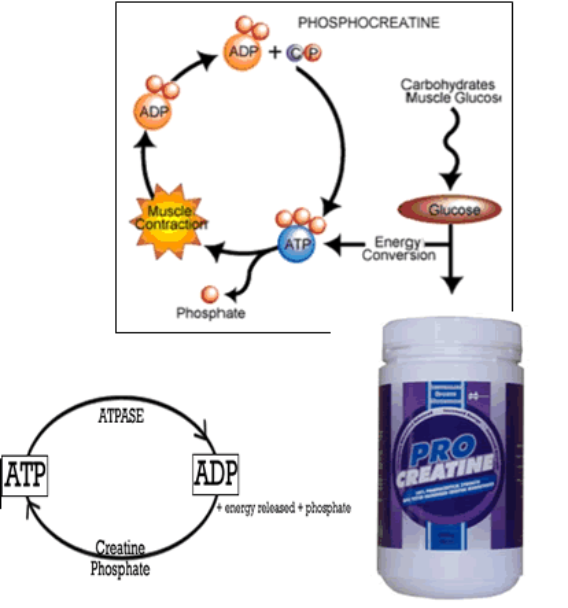 Why might products like pro-creatine claim to increase energy?
ATP = adenosine triphosphate 
 ADP = adenosine diphosphate
Other Terms
1. Threshold Stimulus
2. All-or-None Response
3. Motor Unit
5. Recruitment
6. Muscle Tone
7. Muscular Hypertrophy
8. Muscular Atrophy
9. Muscle Fatigue
10. Muscle Cramp
11.  Oxygen Debt
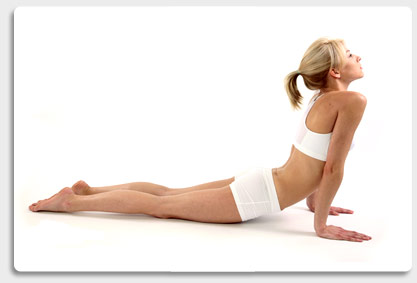 Threshold Stimulus
Minimal strength required to cause a contraction 

Motor neuron releases enough acetylcholine to reach threshold

All-or-None Response

Fibers do not contract partially, they either do or don't
Motor Unit
 
The muscle fiber  +   the motor neuron 

Recruitment

more and more fibers contract as the intensity of the stimulus increases

Muscle Tone

Sustained contraction of individual fibers, even when muscle is at rest
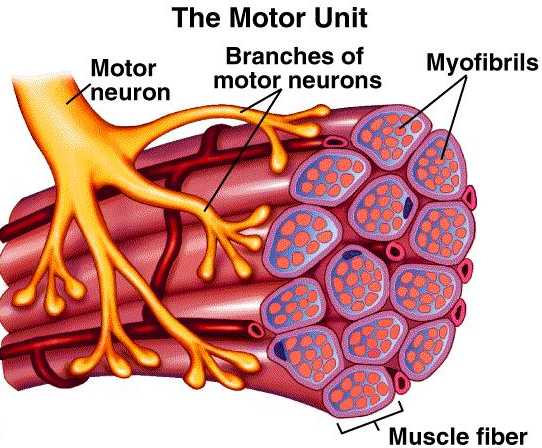 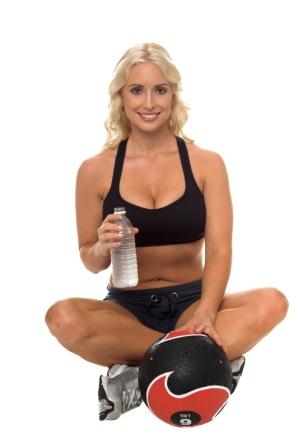 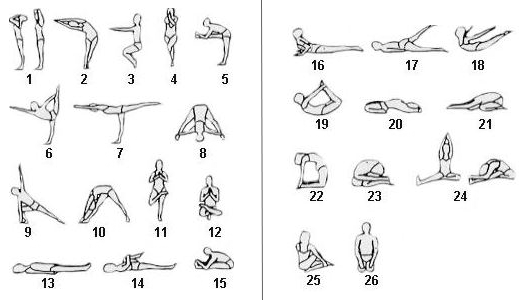 Hypertrophy  - muscles enlarge  (working out or certain disorders)
 
 
 Atrophy - muscles become small and weak due to disuse
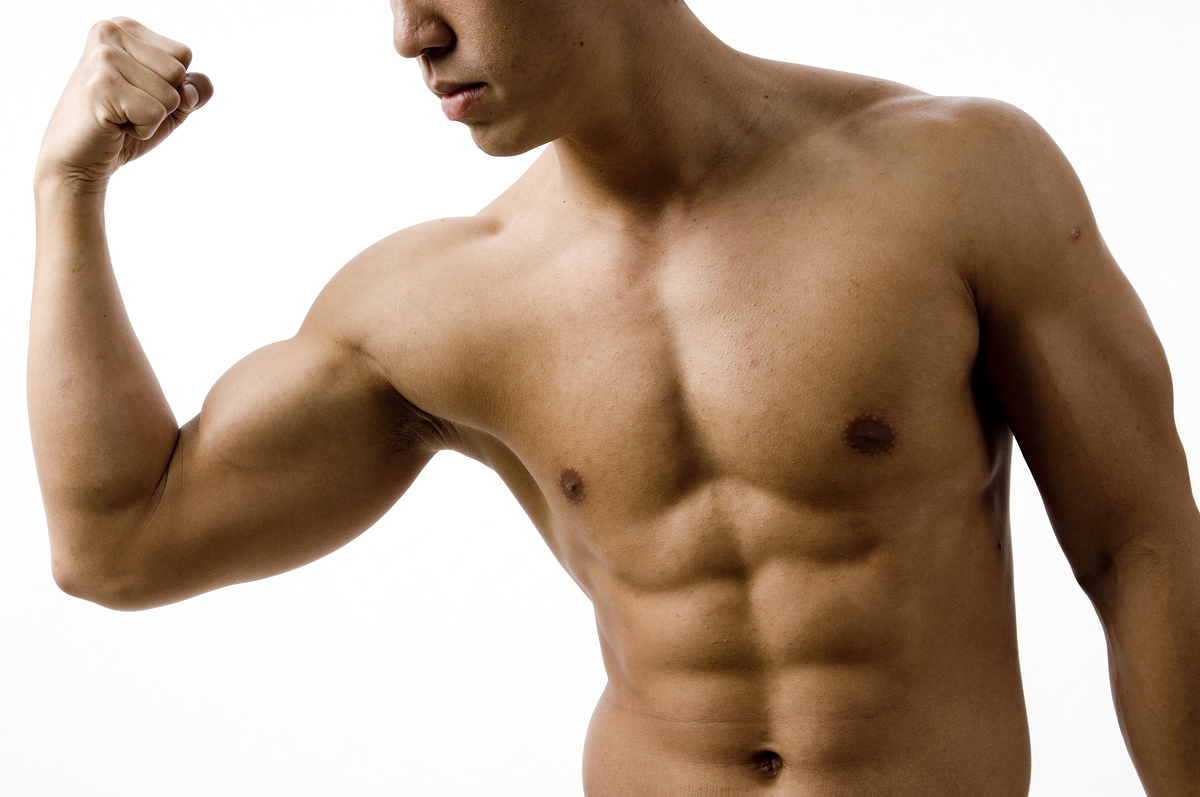 Muscle Fatigue -  muscle loses ability to contract after prolonged exercise or strain

 Muscle Cramp  -  a sustained involuntary contraction

 Oxygen Debt  -  oxygen is used to create ATP,  --  not have enough oxygen  causes Lactic Acid to accumulate in the muscles → Soreness

                                           *See Magic School Bus
11. Origin and Insertion
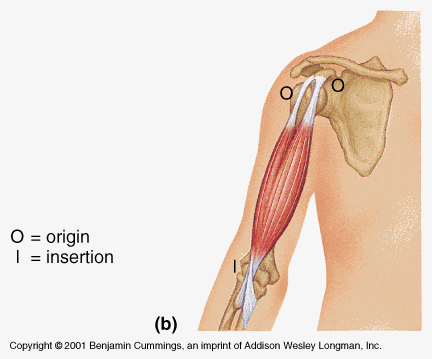 Origin = the immovable end of the muscle

Insertion = the movable end of the muscle
The biceps brachii has two origins (or two heads).
What is rigor mortis?
A few hours after a person or animal dies, the joints of the body stiffen and become locked in place. This stiffening is called rigor mortis. Depending on temperature and other conditions, rigor mortis lasts approximately 72 hours. The phenomenon is caused by the skeletal muscles partially contracting. The muscles are unable to relax, so the joints become fixed in place.
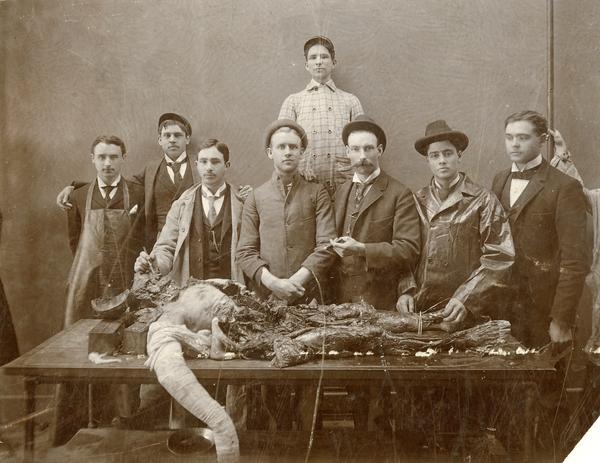 What is tetanus?
Tetanus causes cholinosterase to not break down the acetylcholine in the synapse.  This results in a person's muscles contracting and not relaxing.
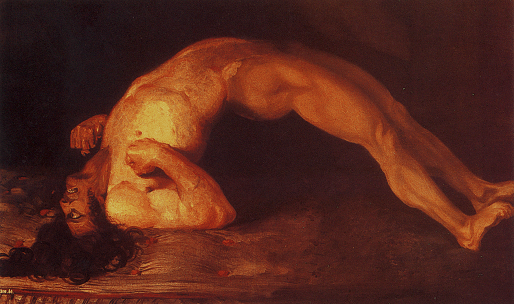 A tetanus shot must be administered shortly after exposure to the  bacteria.

Once you develop tetanus, there is no cure.
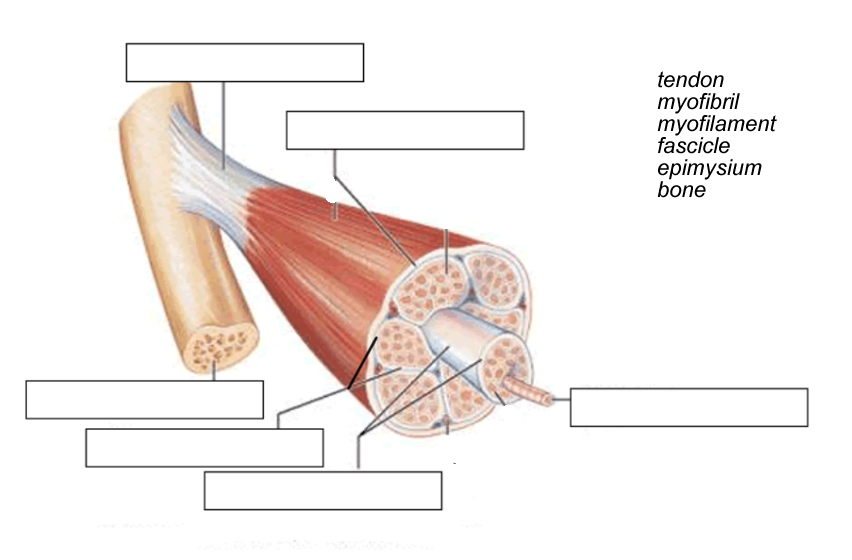